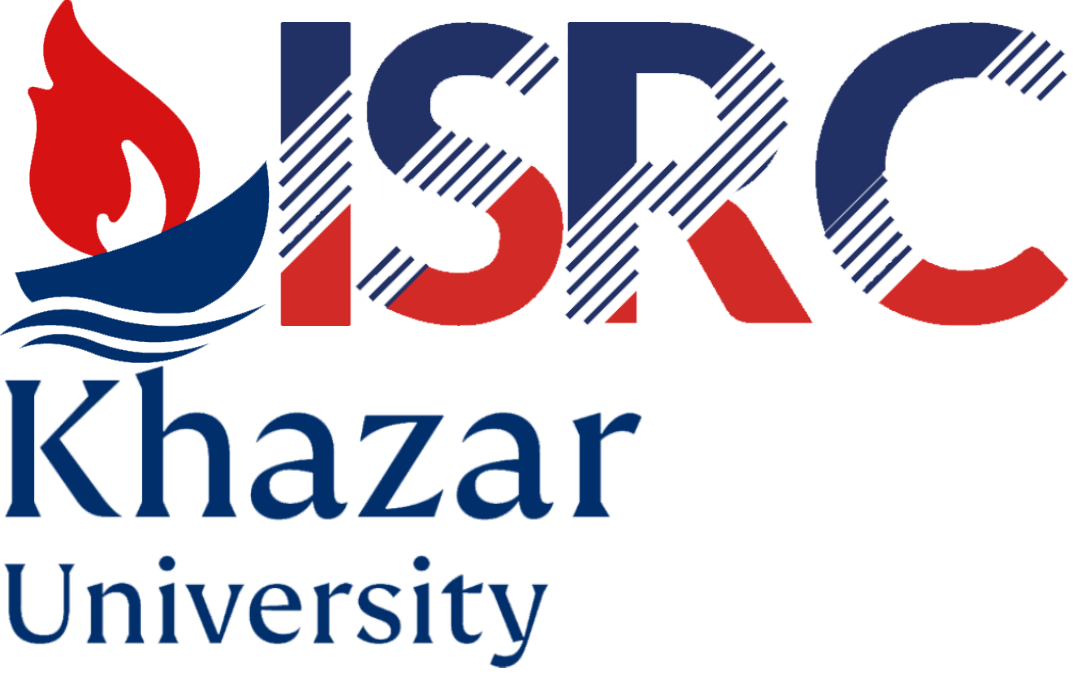 Hot Topics in Artificial Intelligence Applications Workshop
                          (Intelligence Systems Research Center)
22-24 October	         Khazar University	Baku, Azerbaijan